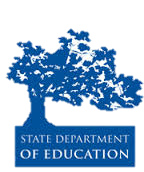 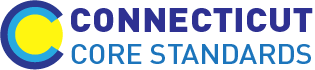 Connecticut Core Standards for English Language Arts & Literacy
Systems of Professional Learning
Module 3 Grades K–5: 
Supporting All Students in Writing and Research
Today’s Session
63
[Speaker Notes: In Module 2, we considered ways to support students in reading closely and drawing evidence from text. Because of the integrated nature of the CCS, many of those supports address writing as well as reading.]
Part 5
Supporting Students in Writing
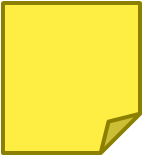 Page 29
64
[Speaker Notes: Part 5 will take about 55 minutes: 
Intro: 5
Activity 7: 10
Activity 8a: 20
Activity 8b: 20]
Gradual Release of Responsibility
TEACHER
I do it.
We do it.
You do it together.
You do it alone.
STUDENT
Adapted from http://fisherandfrey.com/resources/
65
[Speaker Notes: Fisher & Frey. Literacy for Life http://fisherandfrey.com/resources/
Fisher and Frey have created a graphic to illustrate gradual release of responsibility. For most coaches, this is really a review, not new information. However, it is important to emphasize that given the rigor of the writing standards, it is important to model, guide, and provide practice for students before expecting individual mastery of writing.]
Gradual Release of Responsibility for Elementary Writing
Collaborative Writing
66
[Speaker Notes: Many coaches will be familiar with writing in a balanced literacy program. In modeled writing, the teacher thinks aloud and writes. In shared writing, the teacher and students compose together and the teacher scribes. In interactive writing, the pen is shared with students doing some of the writing. The CCS would add another step to this: Collaborative writing.  There is a strong emphasis on collaboration in the CCS, and it aligns with with the Fisher and Frey model as well.]
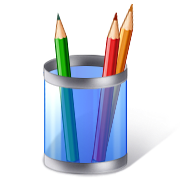 Activity 7: Viewing a Video
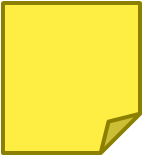 Pages 29-30
67
[Speaker Notes: Remind participants that in Module 2, we saw a video of a fifth grade class (teacher Stacey Brewer). Ms. Brewer explained that she had a very diverse class and that she planned her lessons in such a way that all students could participate, contribute, and be prepared, regardless of their independent reading level.  They read a text about Lewis and Clarke, took individual notes with post-its, discussed in a small group, and then as a whole class. Today we will see the last piece of that video, where Ms. Brewer supports students in preparing to respond in writing.  

https://www.teachingchannel.org/videos/analyzing-text-writing 
00:00 – 05:00]
Discussion Prompts for Activity 7
What were some of the strategies and supports you saw and heard the teacher use?
What did you notice about student participation and responses?
To what extent did this teacher and the lesson sequence prepare students to be competent and confident in their writing?
What do teachers need to know and be able to do in order to be able to effectively prepare students to write?
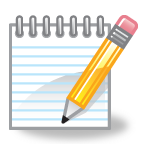 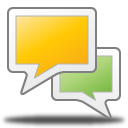 Page 63
68
[Speaker Notes: After discussion, be sure to elicit responses from volunteers. Or, let tables know that you will be calling on someone to answer each question.  The last question is particularly important for coaches.]